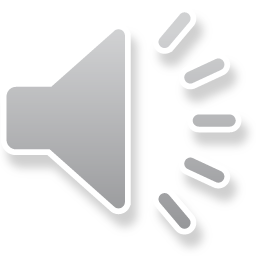 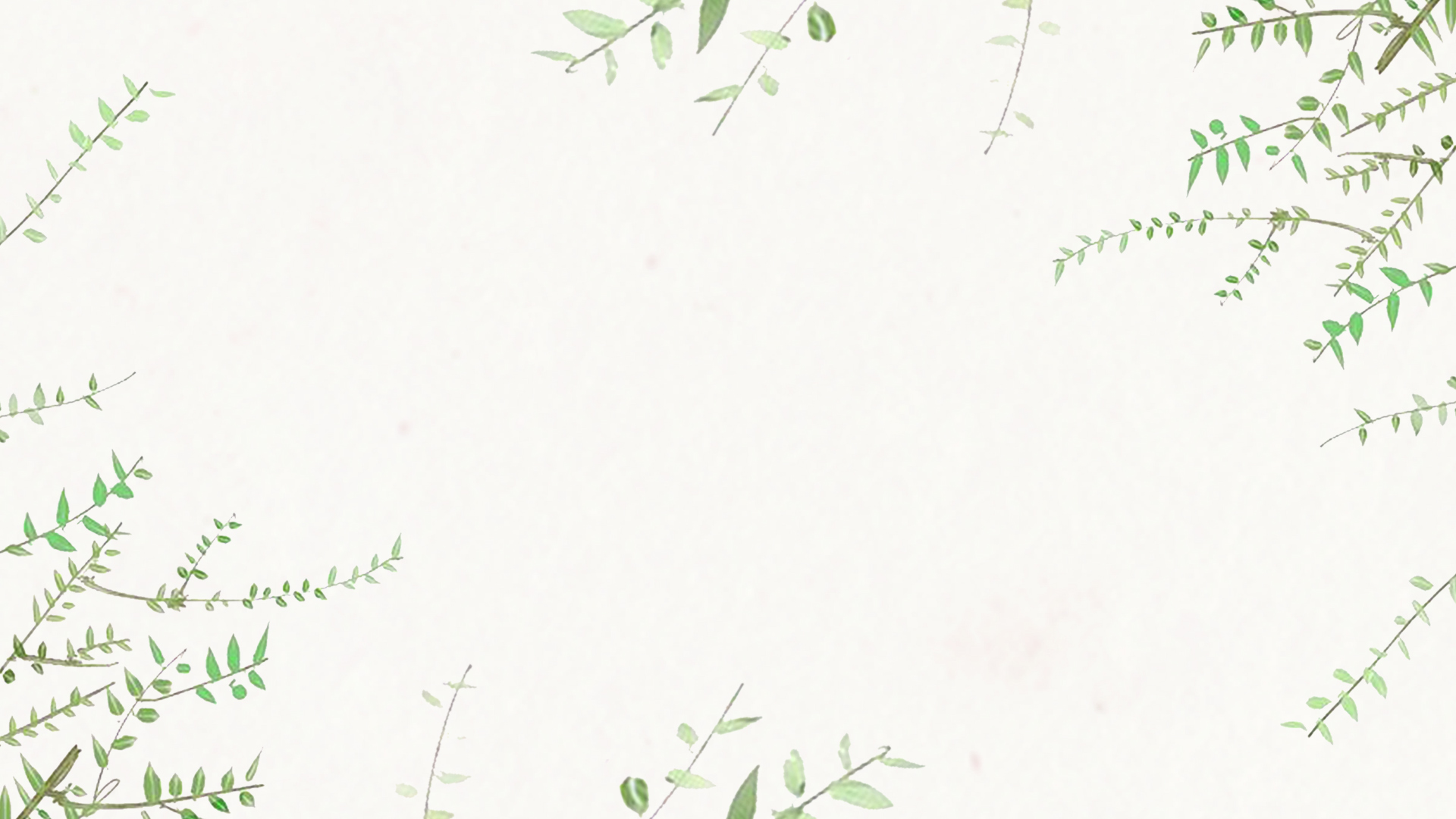 Common template for work reporting
July

How are you doing
Enter what you want.
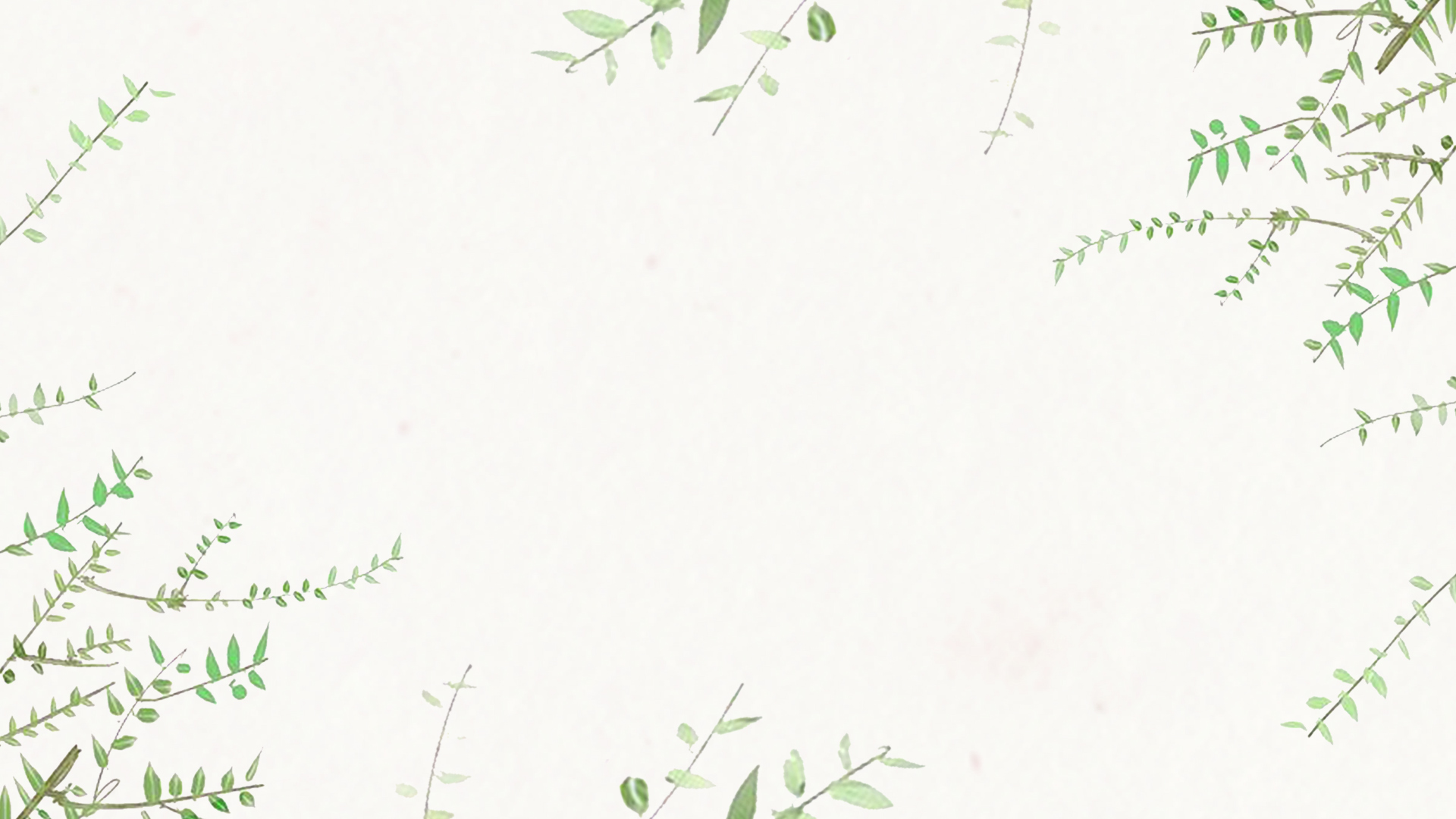 Accounts
Recorded
Add a text description
ANNUAL SUMMARY
1
Add a text description
ANNUAL SUMMARY
2
Add a text description
ANNUAL SUMMARY
3
Add a text description
ANNUAL SUMMARY
4
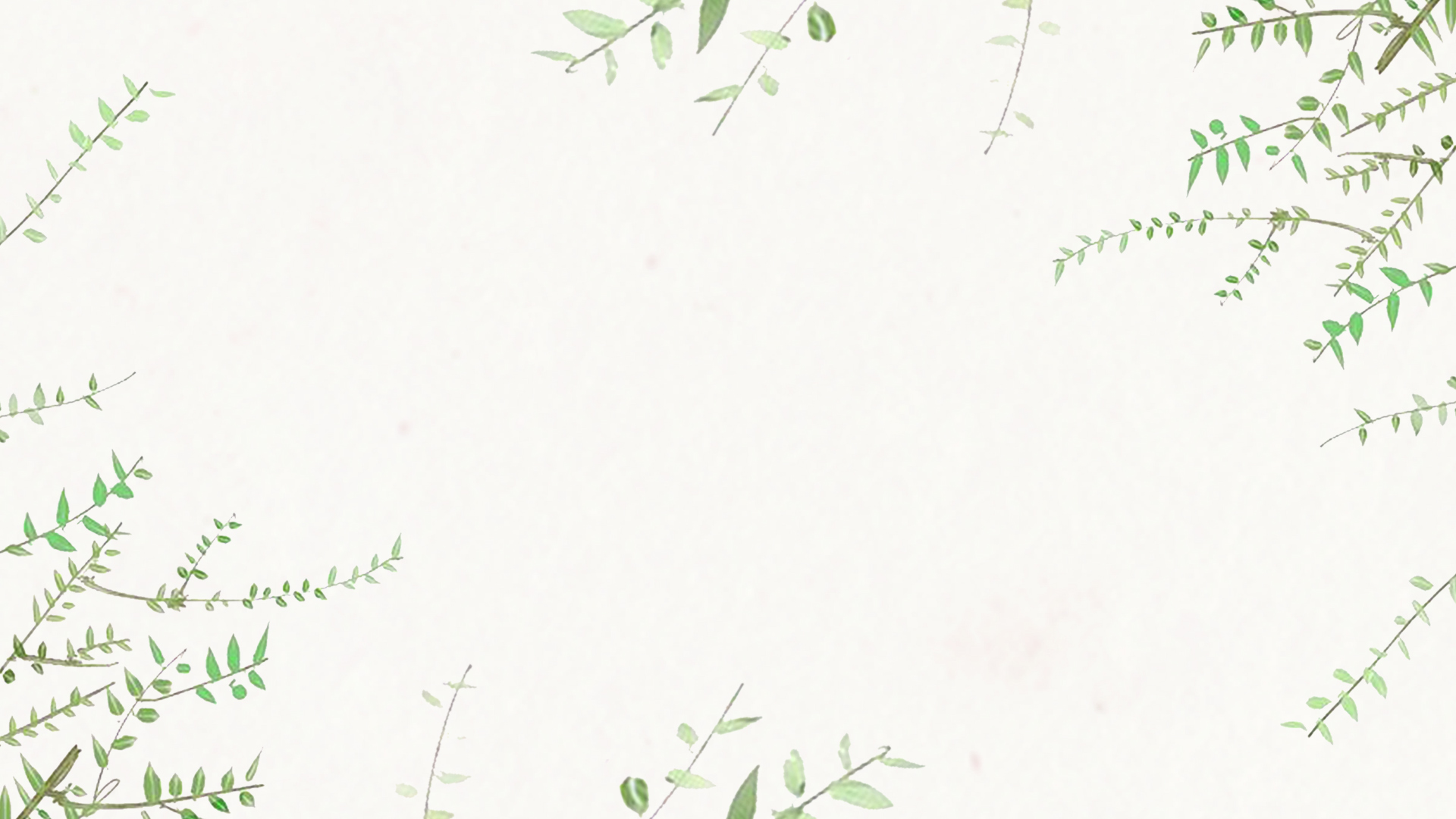 1
Add a title Description
Add related title text to add related title text related title text
Add related title text to add related title text related title text
Add a title Description
CLICK to ADD CAPTION TEXT
More Then  
     TEMPLATE
Click Here for Add you 
To the center of the 
Narrative thought
More Then  
     TEMPLATE
Click Here for Add you 
To the center of the 
Narrative thought
More Then  
     TEMPLATE
Click Here for Add you 
To the center of the 
Narrative thought
01
02
03
Add a title Description
CLICK to ADD CAPTION TEXT
Please replace the text content
Please replace the text content
Please Replace text, click Add relevant headline, modify the text content, also can copy your content to this directly.ent To this directly.
Please Replace text, click Add relevant headline, modify the text content, also can copy your content to this directly.ent To this directly.
More than TEMPLATE
Click here to add I to the 
Center of the narrative thought
Please replace the text content
Please replace the text content
Please Replace text, click Add relevant headline, modify the text content, also can copy your content to this directly.ent To this directly.
Please Replace text, click Add relevant headline, modify the text content, also can copy your content to this directly.ent To this directly.
Add a title Description
Add your text
This power-point are a multi purpose Power point template perfect to your business/personal.
CLICK to ADD CAPTION TEXT
Add your text
This power-point are a multi purpose Power point template perfect to your business/personal.
Z
Z
Z
Add your text
This power-point are a multi purpose Power point template perfect to your business/personal.
Add your text
This power-point are a multi purpose Power point template perfect to your business/personal.
Z
Z
Z
Add your text
This power-point are a multi purpose Power point template perfect to your business/personal.
Add your text
This power-point are a multi purpose Power point template perfect to your business/personal.
Add a title Description
CLICK to ADD CAPTION TEXT
Machine

Nullam Eu Tempor Purus. Nunc A Leo Magna, sit Amet Consequat Risus. Etiam Faucibus Tortor A Ipsum Vehicula Sed Hendrerit.
Cloud issue

Nullam EU tempor purus. Nunc A Leo Magna, sit amet consequat risus. Etiam faucibus tortor a ipsum vehicula sed hendrerit.
Advanced problem

Nullam EU tempor purus. Nunc A Leo Magna, sit amet consequat risus. Etiam faucibus tortor a ipsum vehicula sed hendrerit.
Document

Nullam EU tempor purus. Nunc A Leo Magna, sit amet consequat risus. Etiam faucibus tortor a ipsum vehicula sed hendrerit.
Add a title Description
CLICK to ADD CAPTION TEXT
HK $ billions
Reading Book
|
Design
Searching
Lorem ipsum dolor sit amet, consectetuer adipiscing elit, sed diam nonummy
Lorem ipsum dolor sit amet, consectetuer adipiscing elit, sed diam nonummy
Lorem Ipsum Dolor Sit Amet, Consectetuer Adipiscing Elit, Sed Diam Nonummy
Lorem Ipsum Dolor Sit Amet, Consectetuer Adipiscing Elit, Sed Diam Nonummy
HK $ billions
$ billions
$900,000
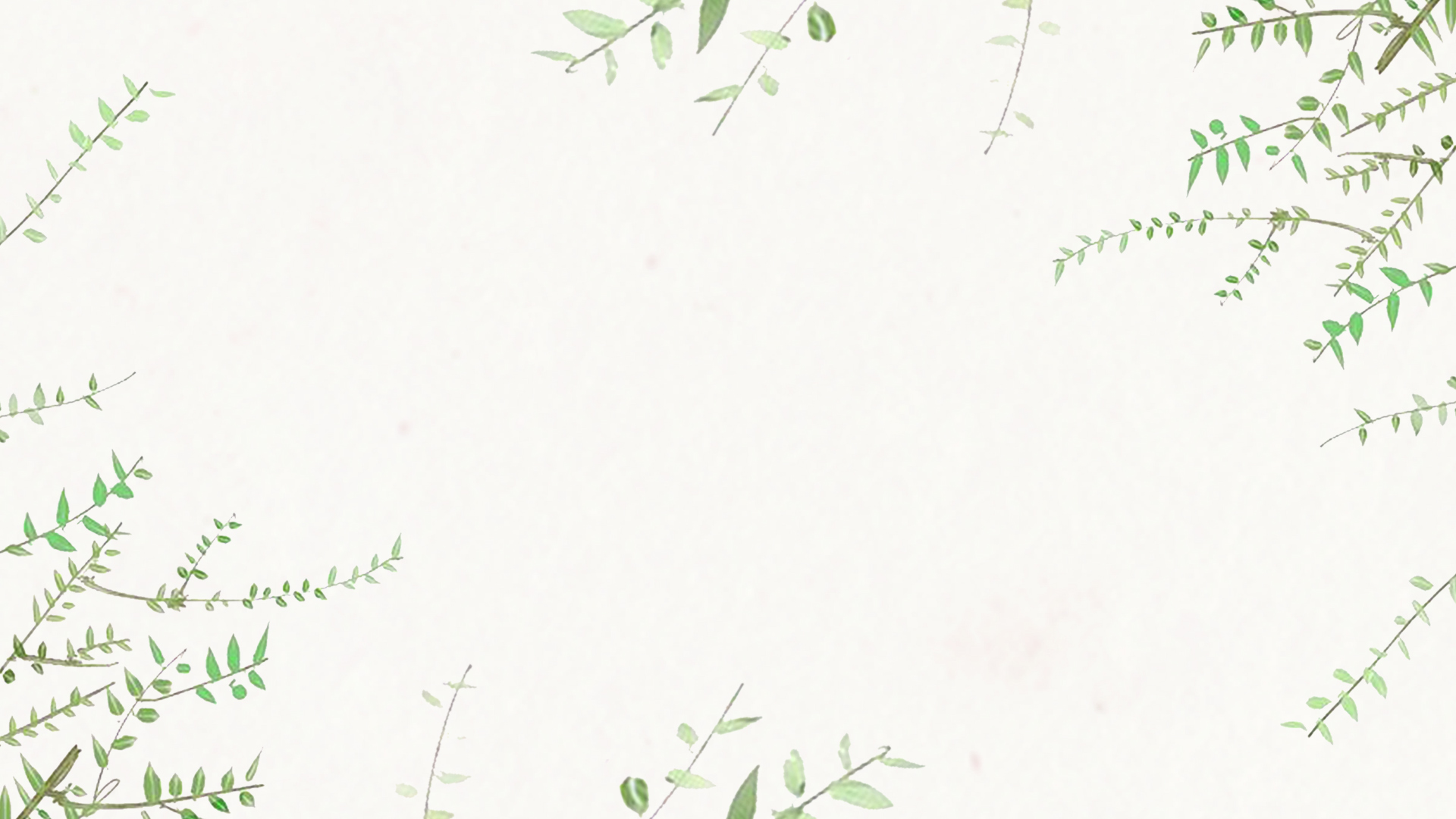 2
Add a title Description
Add related title text to add related title text related title text
Add related title text to add related title text related title text
Add a title Description
CLICK to ADD CAPTION TEXT
ADD YOUR TEXT
1
Vestibulum ante ipsum primis in faucibus orci luctus et ultrices posuere cubilia Curaeet ultrices posuere cubilia Curae
WELCOME MESSAGE
Investment generally results in acquiring an asset, also called an investment. If the asset is available in a price worth
2
ADD YOUR TEXT
Meet the TEAM
Vestibulum ante ipsum primis in faucibus orci luctus et ultrices posuere cubilia Curaeet ultrices posuere cubilia Curae
Investment generally results in acquiring an asset, also called an investment. If the asset is available in a price worth
3
Our SERVICES
Investment generally results in acquiring an asset, also called an investment. If the asset is available in a price worth
ADD YOUR TEXT
Vestibulum ante ipsum primis in faucibus orci luctus et ultrices posuere cubilia Curaeet ultrices posuere cubilia Curae
Add a title Description
CLICK to ADD CAPTION TEXT
Join the title
Consecttur Baraka Simanuk Hem Barakachem Tok Tok Beungek dem Demiconsectturconsecttur Baraka Adik
01
Title
Join the title
Join the title
02
Consecttur Baraka Simanuk Hem Barakachem Tok Tok Beungek dem Demiconsectturconsecttur Baraka Adik
03
Consecttur Baraka Simanuk Hem Barakachem Tok Tok Beungek dem Demiconsectturconsecttur Baraka Adik
Add a title Description
CLICK to ADD CAPTION TEXT
01
Click Add Title
02
04
Click Add Title
Click Add Title
Click Add Title
Tap here to enter text content,PptTemplate all text pictures can be edited, data charts can modify the color size shape tap here to enter text content
03
Tap here to enter text content,PptTemplate all text pictures can be edited, data charts can modify the color size shape tap here to enter text content
Tap here to enter text content,PptTemplate all text pictures can be edited, data charts can modify the color size shape tap here to enter text content
Tap here to enter text content,PptTemplate all text pictures can be edited, data charts can modify the color size shape tap here to enter text content
Add a title Description
CLICK to ADD CAPTION TEXT
60%
Add a title
Add a title
A comprehensive description of the above chart is entered here, and a comprehensive description of the above chart is entered here.
A comprehensive description of the above chart is entered here, and a comprehensive description of the above chart is entered here.
85%
30%
Add a title
Add a title
55%
A comprehensive description of the above chart is entered here, and a comprehensive description of the above chart is entered here.
A comprehensive description of the above chart is entered here, and a comprehensive description of the above chart is entered here.
Add a title Description
CLICK to ADD CAPTION TEXT
Keywords
Keywords
Keywords
Keywords
Keywords
Keywords
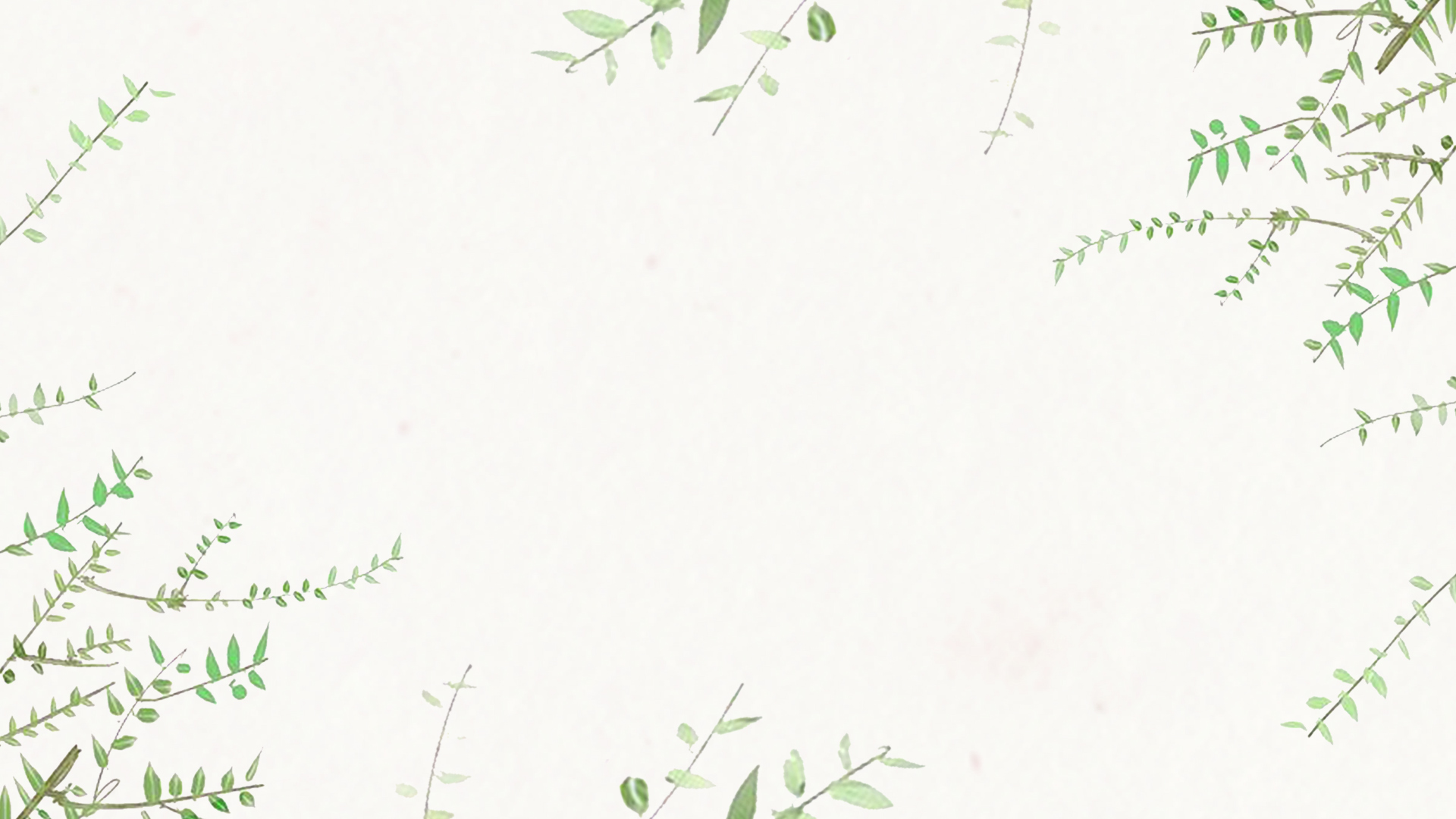 3
Add a title Description
Add related title text to add related title text related title text
Add related title text to add related title text related title text
Add a title Description
CLICK to ADD CAPTION TEXT
SUPPLIER
1
Please enter detailed text introduction information and introduction here to express the meaning of the chart.Express the meaning of a chart.
Control
FACTORY
2
Please enter detailed text introduction information and introduction here to express the meaning of the chart.Express the meaning of a chart.
Supply
CHAIN
3
Please enter detailed text introduction information and introduction here to express the meaning of the chart.Express the meaning of a chart.
EVALUATE
Revised
4
Please enter detailed text introduction information and introduction here to express the meaning of the chart.Express the meaning of a chart.
5
Please enter detailed text introduction information and introduction here to express the meaning of the chart.Express the meaning of a chart.
Add a title Description
CLICK to ADD CAPTION TEXT
TEMPLATE
Click here to add your to the center of the narrative thought Click here
Add to the center of the narrative thought Click
The center of the narrative thought

Click here to add your to the center of the narrative thought Click here
Add to the center of the narrative thought Click
The center of the narrative thought
Click here to add your to the center of the narrative thought Click here
Add to the center of the narrative thought Click
The center of the narrative thought
Add to the center of the narrative thought Click
The center of the narrative thought
Text content
Text content
Text content
Text content
Text content
Text content
Please Replace text, click Add relevant headline, modify the text content, also can copy your content to this directly. Please Replace text, click Add relevant headline, modify the text content, also can copy your content to this directly.。
Add a title Description
CLICK to ADD CAPTION TEXT
CLICK ADD TITLE
CLICK ADD TITLE
CLICK ADD TITLE
Hunan Magic Rain Advertising coltd.professional professional team
Hunan Magic Rain Advertising coltd.professional professional team
Hunan Magic Rain Advertising coltd.professional professional team
CLICK ADD TITLE
CLICK ADD TITLE
CLICK ADD TITLE
Hunan Magic Rain Advertising coltd.professional professional team
Hunan Magic Rain Advertising coltd.professional professional team
Hunan Magic Rain Advertising coltd.professional professional team
Add a title Description
CLICK to ADD CAPTION TEXT
CLICK ADD TITLE
CLICK ADD TITLE
CLICK ADD TITLE
CLICK ADD TITLE
CLICK ADD TITLE
Hunan Magic Rain Advertising coltd.professional professional team
Hunan Magic Rain Advertising coltd.professional professional team
Hunan Magic Rain Advertising coltd.professional professional team
Hunan Magic Rain Advertising coltd.professional professional team
Hunan Magic Rain Advertising coltd.professional professional team
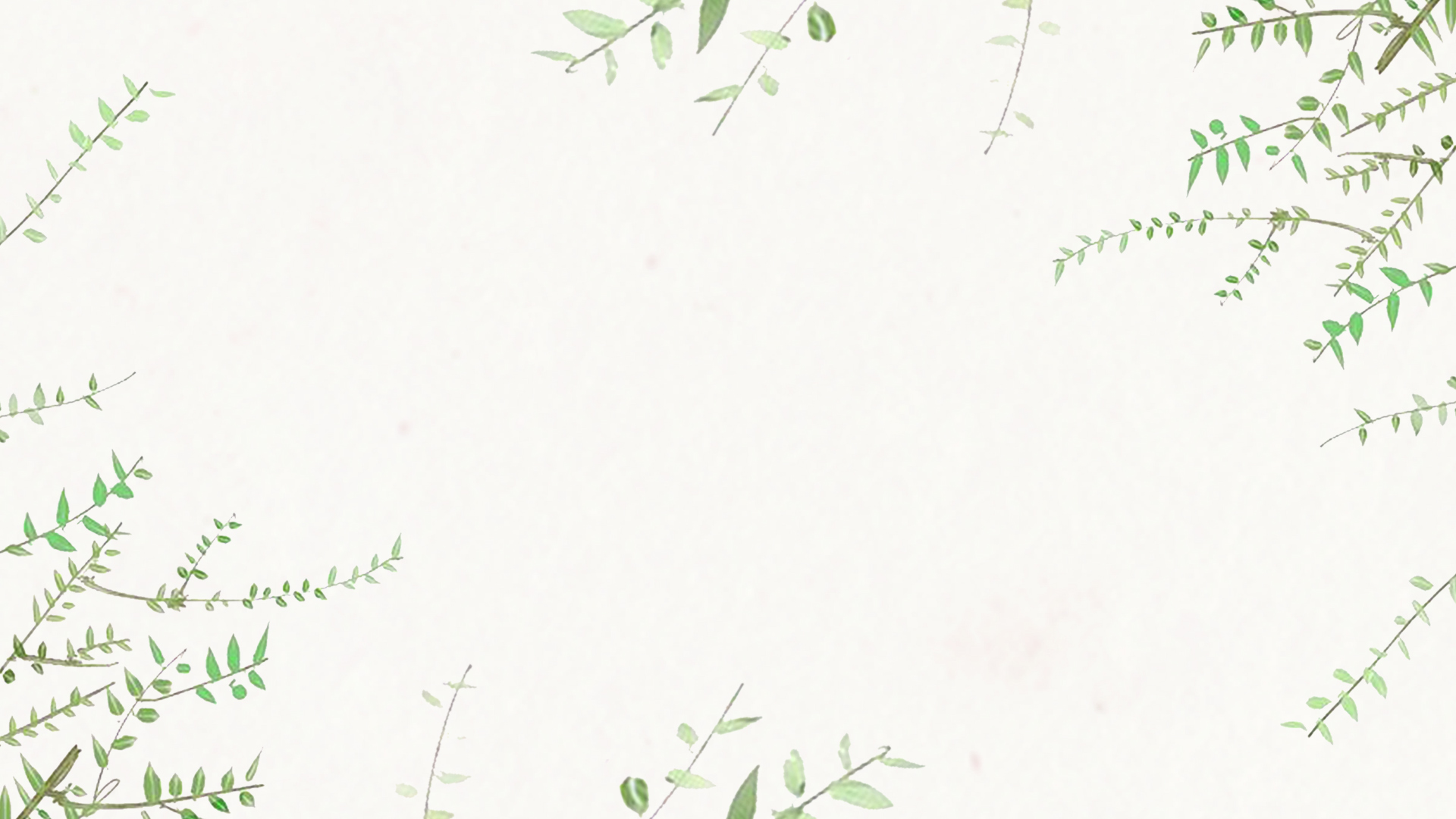 4
Add a title Description
Add related title text to add related title text related title text
Add related title text to add related title text related title text
Add a title Description
CLICK to ADD CAPTION TEXT
93%
Please Replace text, click Add relevant headline, modify the text content, also can copy your content to this directly.
Keywords
82%
Please Replace text, click Add relevant headline, modify the text content, also can copy your content to this directly.
Keywords
70%
Please Replace text, click Add relevant headline, modify the text content, also can copy your content to this directly.
Keywords
Add a title Description
CLICK to ADD CAPTION TEXT
Your content hits here, or by copying your text, select paste in this box and choose to keep only text.
Your Title here
This power-point are a multipurpose power-point template perfect for you.   This power-point are a multipurpose power-point template perfect for you.
This power-point are a multipurpose power-point template perfect for your business/personal.
Your content hits here, or by copying your text, select paste in this box and choose to keep only text.
Your content hits here, or by copying your text, select paste in this box and choose to keep only text.
Add a title Description
CLICK to ADD CAPTION TEXT
75%
Your Title
63%
Your Title
30%
Your Title
234,567
This power-point are a multipurpose power-point template perfect for you. We focused on the real.
197,567
This power-point are a multipurpose power-point template perfect for you. We focused on the real.
54,567
This power-point are a multipurpose power-point template perfect for you. We focused on the real.
Add a title Description
CLICK to ADD CAPTION TEXT
CLICK ADD TITLE
CLICK ADD TITLE
CLICK ADD TITLE
CLICK ADD TITLE
Hunan Magic Rain Advertising coltd.professional professional team
Hunan Magic Rain Advertising coltd.professional professional team
Hunan Magic Rain Advertising coltd.professional professional team
Hunan Magic Rain Advertising coltd.professional professional team
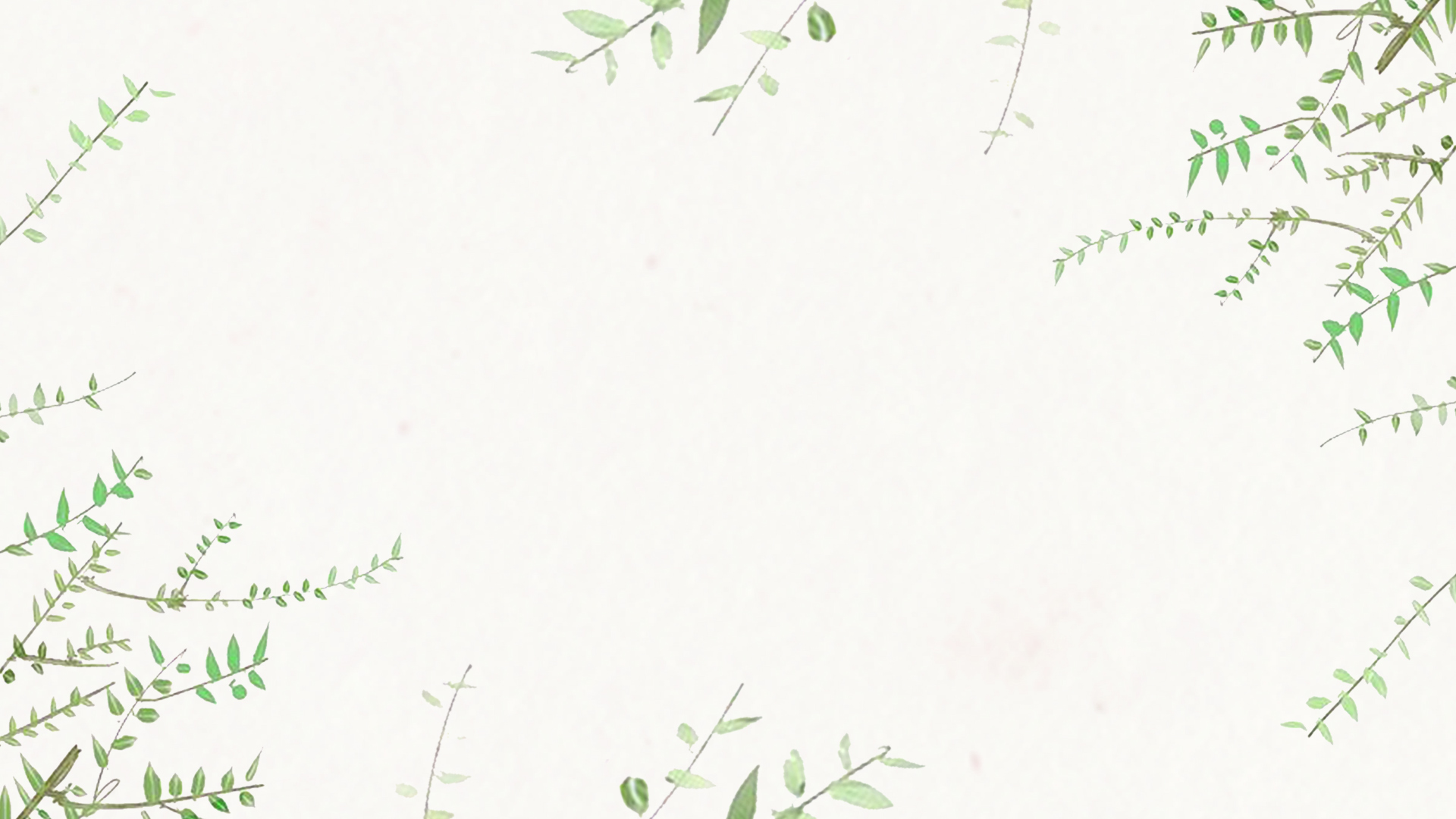 Enter what you want here.
Common template for work reporting
Thanks for watching.
Gift icons1
IosWireframe Style business Icons1
Gift icons2
IosWireframe Style business Icons2
Gift icons3
Commonly used flatteningLife ServicesVector icons
Gift icons4
UiInterfaceColor Flat Chart Summary1
Gift icons5
UiInterfaceColor Flat Chart Summary2
Gift icons6
12Common in ChinaSocial networking SitesIcon
Gift icons7
Super practical icons for financial classes1
Gift icons8
Preschool educationCommon Simple pen linear icons